Colorado’s Dropout Crisis:
Size, Scope, Costs and Implications
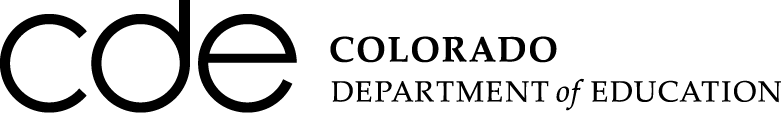 May 13, 2013
Note:  
Many of the slides in this PowerPoint presentation contain overlapping animation.  The presentation is therefore best viewed as a slide show.  Select the “Slide Show” tab at the top of your screen, then click on “From Current Slide”.  Use the left and right arrow keys on your keyboard to advance through the slides and through the animation on each slide.
Is it really a crisis?

Scope, cost and context
Context for Colorado’s dropout rates and numbers
Statewide Annual Dropout Rate
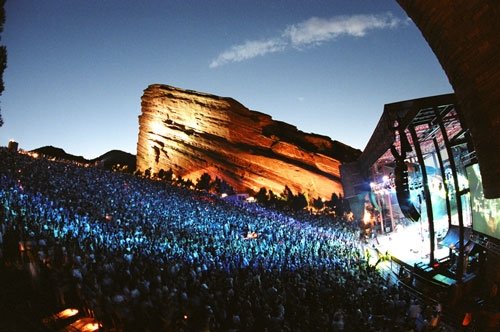 The Pepsi Center
Seating Capacity:  18,007
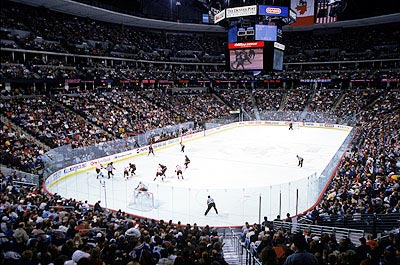 Red Rocks Amphitheatre
Seating Capacity: 9,450
5%
4.5%
4.4%
4%
3.8%
3.6%
3.1%
3.0%
2.9%
3%
18,031
18,027
15,524
14,975
2%
13,147
12,744
12,256
1%
0%
2005-06
2006-07
2007-08
2008-09
2009-10
2010-11
2011-12
4
Personal and Social Costs of Dropping Out
Over a 45 year career, compared to a dropout*:
a high school graduate will earn an additional  $433,530
a bachelor’s degree recipient will earn an additional  $1,591,740
Less than 46 percent of the nation’s young high school dropouts were employed on any given day during 2008 - an average joblessness/unemployment rate of 54%.**
The incidence of institutionalization problems among young high school dropouts is 6.3 times higher than among young high school graduates. Nearly 1 of every 10 young male high school dropouts was institutionalized on a given day in 2006-2007.**
*   Source:  “US Bureau of the Census, 2006

**  Source:  “The Consequences of Dropping Out of High School” by The Center for Labor Market Studies at Northeastern University - October 2009
5
Economic Costs of the Dropout Crisis
Lifetime economic cost to society of a dropout vs. high school graduate:
Lower contributions of federal, state, and local tax payments. *

Higher in-kind transfer costs (welfare spending, unemployment payments, food stamps, etc) and incarceration expenditures *

Additional healthcare expenditures **
$180,997
$124,362
$16,091
$321,450
Source:  "The Consequences of Dropping Out of High School" by The Center for Labor Market Studies at Northeastern University - October 2009.

**  Source: "Potential Economic Impacts of Improved Education on Colorado" by the Alliance for Excellent Education - October 2009
6
Economic Costs of the Dropout Crisis (cont.)
Average number of reported dropouts during each of the past seven years.

Historic data indicates approximately 85% of those dropouts will not return and complete high school

Lifetime economic cost of each dropout
14,958
85%
12,714
x
$ 321,450
Total lifetime cost to Colorado and the U.S. for a single year’s “cohort” of Colorado dropouts
$ 4,086,933,669
7
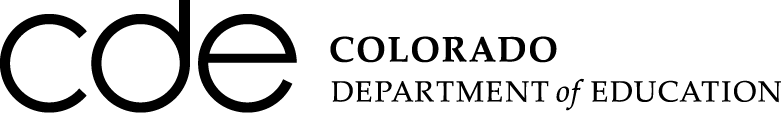 Signs of Progress
Orange bars represent the annual dropout rate by year for Colorado.  For an explanation of how the dropout rate is calculated, see slide #25
The blue space and blue numbers above each bar represent the number of students who would have dropped out each year if the dropout rate had remained at the 2005-06 level of 4.5%
25,825 students
xx
5%
2,991
4.5%
410
3,788
5,739
6,223
6,674
4.4%
4%
3.8%
3.6%
3%
3.1%
3.0%
2.9%
Statewide Annual Dropout Rate
2%
1%
0%
8
2005-06
2006-07
2007-08
2008-09
2009-10
2010-11
2011-12
The Graduation Rate
The statewide graduation rate has increased slightly each of the past three years
A mandated change in graduation rate calculation occurred between 2009 and 2010
For an explanation of how the graduation rate is calculated, see slide #25
10
Colorado’s graduation rate in a national context
4-Year Graduation Rate by State – Class of 2011
Iowa
Nevada
Colorado
Wash. D.C.
Colorado Statewide Graduation and Completion Rates Over Time for the Class of 2010
84.3
81.9
75.8
7-Year rates will be available January 2014
“On-time” rate (4 years or less)  2010
5-year rate calculated in 2011
6-year rate
calculated in 2012
7-year rate
calculated in 2013
XX
Completion Rate (Graduates plus GED recipients and other non-graduating high school completers)
Graduation Rate (Recipients of a district-issued diploma)
xx
12
Education Outcomes Gaps

By Race/Ethnicity 
By Instructional Program Type
Substantial “outcomes gaps” exist between White students and their Black, Hispanic and American Indian peers
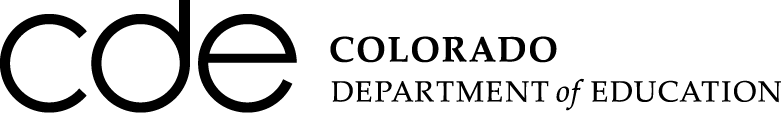 14
Similar gaps exist among students in various Instructional Program categories
15
Annual Dropout Rate by Instructional Program Service Type:  6-Year Trend
8.5%
5.7%
5.1%
4.5%
4.4%
3.5%
3.8%
3.6%
3.2%
3.1%
3.0%
2.9%
2.2%
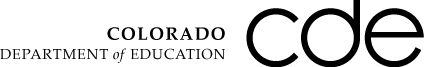 Growth in student populations from 2005 to 2012
Percent Growth in Student Count
-70.1
Free or Reduced Lunch
Minority Race/ Ethnicity
Total Pupil Count     (PK-12)
English Language Learners
Special Education
Title 1
Section 504 Handicapped
Homeless
Migrant
Fall 2012 Count
863,561
2,257
84,410
124,701
197,814
358,889
14,286
9,350
383,195
Percent of All Students
100%
0.3%
9.8%
14.4%
22.9%
41.6%
1.7%
1.1%
44.4%
Current and pending policies and legislation
The Colorado Graduation Pathways research-based framework for dropout prevention
Essential Elements
Methods & Tactics
Data Analysis
Early Warning Systems
Tracking Out-of-School Youth
Identification
Assess and Enhance School Climate
Policy and Practices Review
Community Engagement
Institutional Change
Family Involvement
Transition Programs (middle school to high school, high school to postsecondary)
Alternative Pathways to Graduation (expanded curriculum, CTE, concurrent enrollment, etc)
Intervention & Support
Reengagement of Out-of-School Youth
Enhanced Counseling and Mentoring
Credit Recovery Options
Significant Legislation Related to Dropout Prevention and Student Engagement
The Education Accountability Act  of 2009 (SB 09-163)
Postsecondary and Workforce Readiness Indicators must be included in High School and District Performance Frameworks (graduation rates, dropout rates, ACT scores).
Identified districts must develop Priority Improvement or Turnaround plans.
Alternative accountability measures for Alternative Education Campuses.
The Dropout Prevention and Student Re-Engagement Act (HB 09-1243)
Requires identification of “high priority” districts in need of assistance to improve graduation rates.  These districts are required to complete a practices assessment and a graduation and completion plan as part of the UIP process.
Creates the Office of Dropout Prevention and School Engagement within CDE
Amends previous legislation such as parental notification when a student drops out of school. 
Repeals the mandate to expel habitually disruptive students.
20
Significant Legislation (cont.)
Preschool to Postsecondary Education Alignment Act (HB 07-1118 / SB 08-212)
Introduces endorsed diplomas and calls for development of high school graduation guidelines (criteria for indicating a student’s level of post- secondary and workforce readiness upon graduation)
School Counselor Corps Grant Program (HB 08-1370)
Supports over 70 secondary counselors who provide services to over 82,000 students 
Created to increase the graduation rate and increase the percentage of students who appropriately prepare for, apply to, and continue into postsecondary education
Concurrent Enrollment Programs Act (HB 09-1319/SB 285)
Calls for coordinating and clarifying existing concurrent enrollment programs
Creates the “5th year” ASCENT program to provide instruction by the high school beyond the senior year for eligible students.
Individual Career and Academic Plans (ICAP) SB 09-256 
Assists students in developing and maintaining a personalized plan that ensures readiness for post-secondary and workforce success
21
Visualizing current legislation and policies
Maximum age for public per pupil funding = 21
Students requiring > 4 years to finish high school  are counted as “late” graduates
Non-graduating completers (GED, etc) count against the graduation rate
All students assigned an unchanging “Anticipated Year of Graduation” upon entering 9th grade
22
Legislation and policies – “accommodations”
Although state per-pupil funding cannot be provided for students over age 21, students can be reported as graduates or completers up to age 23.
Colorado tracks 4-, 5-, 6- and 7-year grad. & completion rates and uses “best of” for state accountability.

Colorado received a waiver from USDE to use state frameworks in place of federal accountability.
Alternative Ed. Campuses are accountable for their completion rate in place of grad. rate, and may also include a transition rate.

Upon appeal, districts and schools may be allowed to use the completion rate instead of grad. rate for PWR.
Maximum age for funding = 21
Completers  count against the grad. rate
“On time” = 4 years
“Anticipated Year of Graduation” upon entering 9th grade
8th grade students from prior year reported as “retained in grade” are not assigned to a graduation cohort.

First time 9th graders reported on the End of Year collection as transferring back to 8th grade before October 1st are not assigned to a graduation cohort.
Thank You!
Peter Fritz
Principal Consultant
Colorado Department of Education
Office of Dropout Prevention and Postsecondary Readiness

(303) 866-6601      
fritz_p@cde.state.co.us
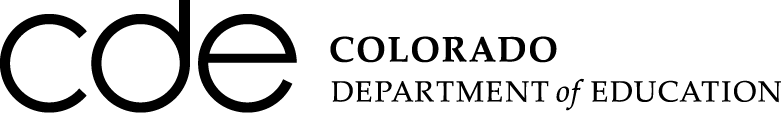 May 13, 2013
Overview of the rate calculations for graduation, completion, and dropout
Graduation Rate
Completion Rate
Dropout Rate
Annual                              (July 1 to June 30)
4-year cohort (Class of…)
4-year cohort (Class of…)
Time period
# of students receiving a diploma, GED certificate, or designation of high school completion within 4 years of initially entering 9th grade
# of students receiving a diploma within 4 years of initially finishing 8th grade
Number of reported dropouts and “age outs” during the past year
Numerator
# of students finishing 8th grade four years earlier + transfers in – verified transfers out
# of students finishing 8th grade four years earlier + transfers in – verified transfers out
# of students that were in membership in grade 7-12 at any time during the past year
Denominator
2.9%
12,256 dropouts /           420,667 students in membership in grades 7-12
Statewide
2011-12 rate 
(and count)
75.4% 
45,879 graduates / membership base of 60,885
75.8%
47,626 completers / membership base of 60,885
5-, 6-, and 7-year graduation rates are also calculated and posted for each cohort
5-, 6-, and 7-year completion rates are also calculated and posted for each cohort
Students transferring to a GED program are not counted as dropouts in the dropout rate
Notes
25